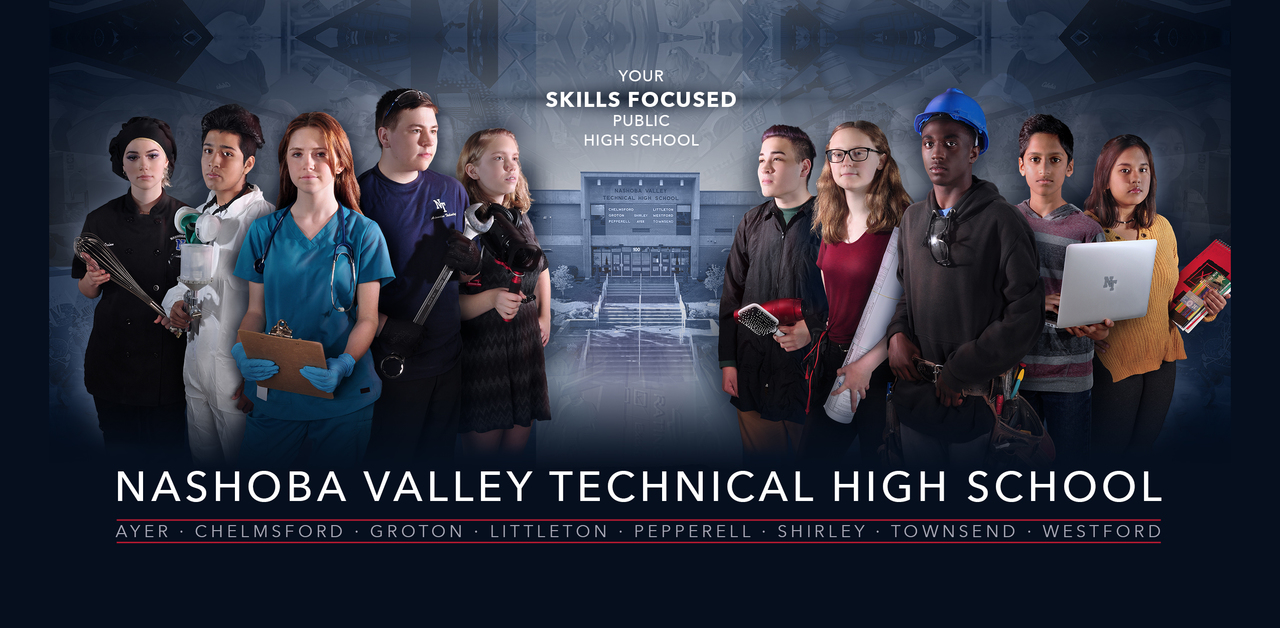 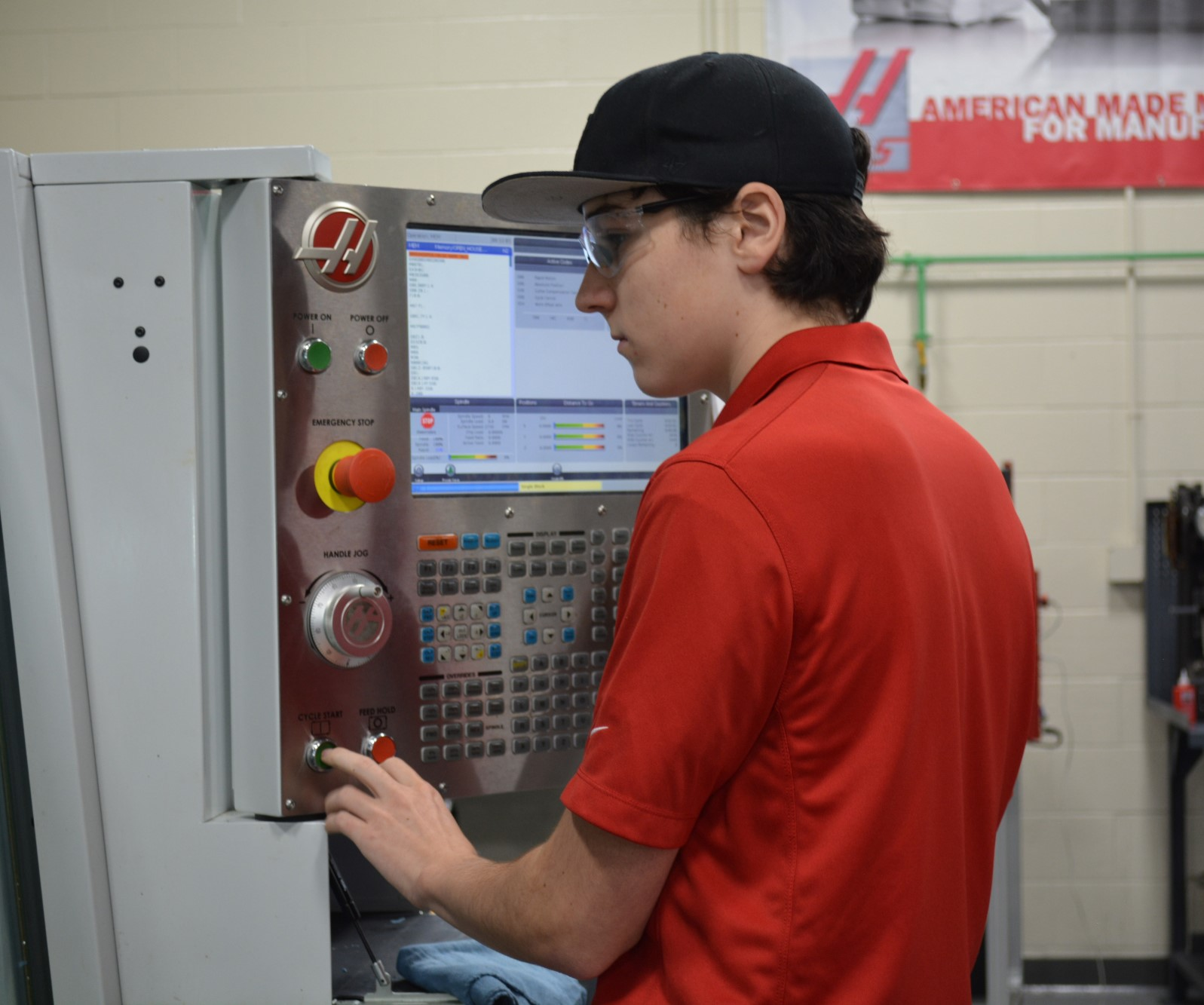 [Speaker Notes: Talking points
Programs aligned with labor market needs
Provides at least 900 hours of instruction in students’ trade areas
Most offer over 1,500 hours
Advisory Boards
Instructors with industry experience and teaching credentials
Cooperative and Internship placement opportunities]
Enrollment by Town (FY24)
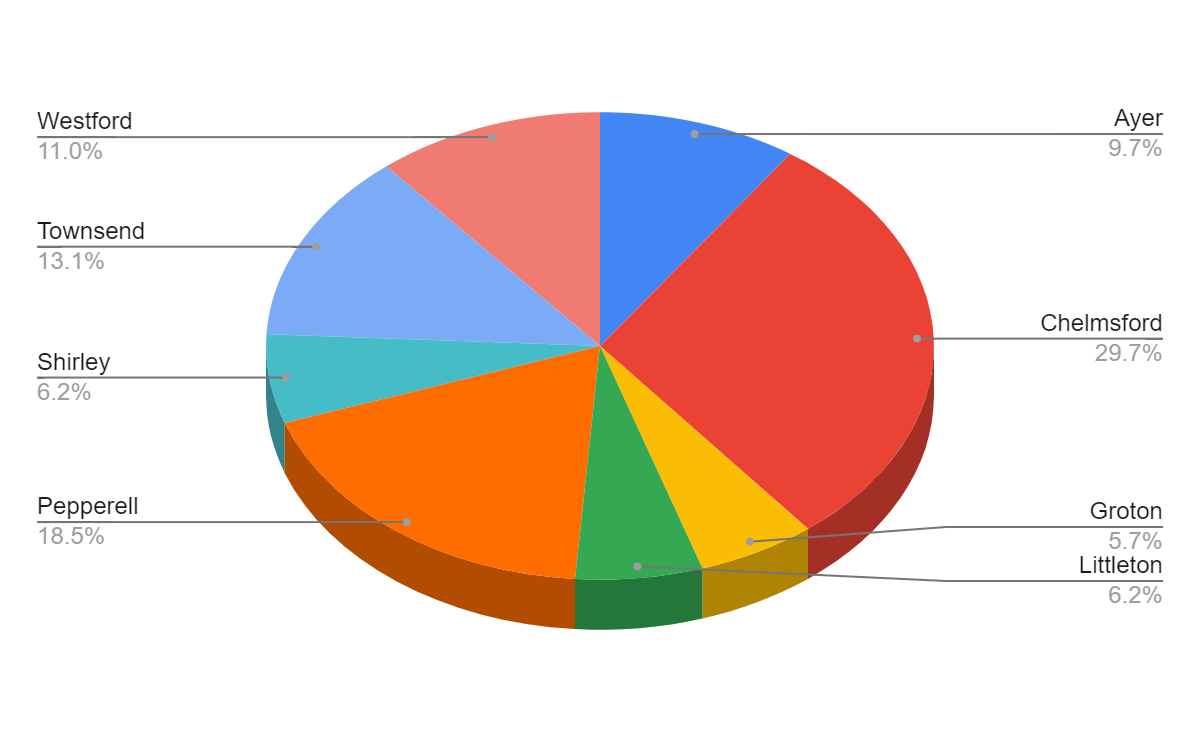 FY 2024 Proposed Budget by State Function Code
*FY23 has been restated to remove instructional costs funded by School Choice in Function 2000, consistent with the current year presentation.
[Speaker Notes: Updated 1.30.23 MAB]
FY 2024 Revenue Plan
[Speaker Notes: Updated 1.26.23 MAB]
Fiscal Year 2024 Voted Assessments by Member Town (Voted 3/7/23)
Total Assessment Comparison (FY23 Voted & FY24 Voted)
7.74%
3.74%
Driven by state funding formula
[Speaker Notes: Updated 3/7/23]
Ayer Assessment Comparison (FY23 Voted & FY24 Voted)
12.44%
Driven by state funding formula
[Speaker Notes: Updated 3.7.23]